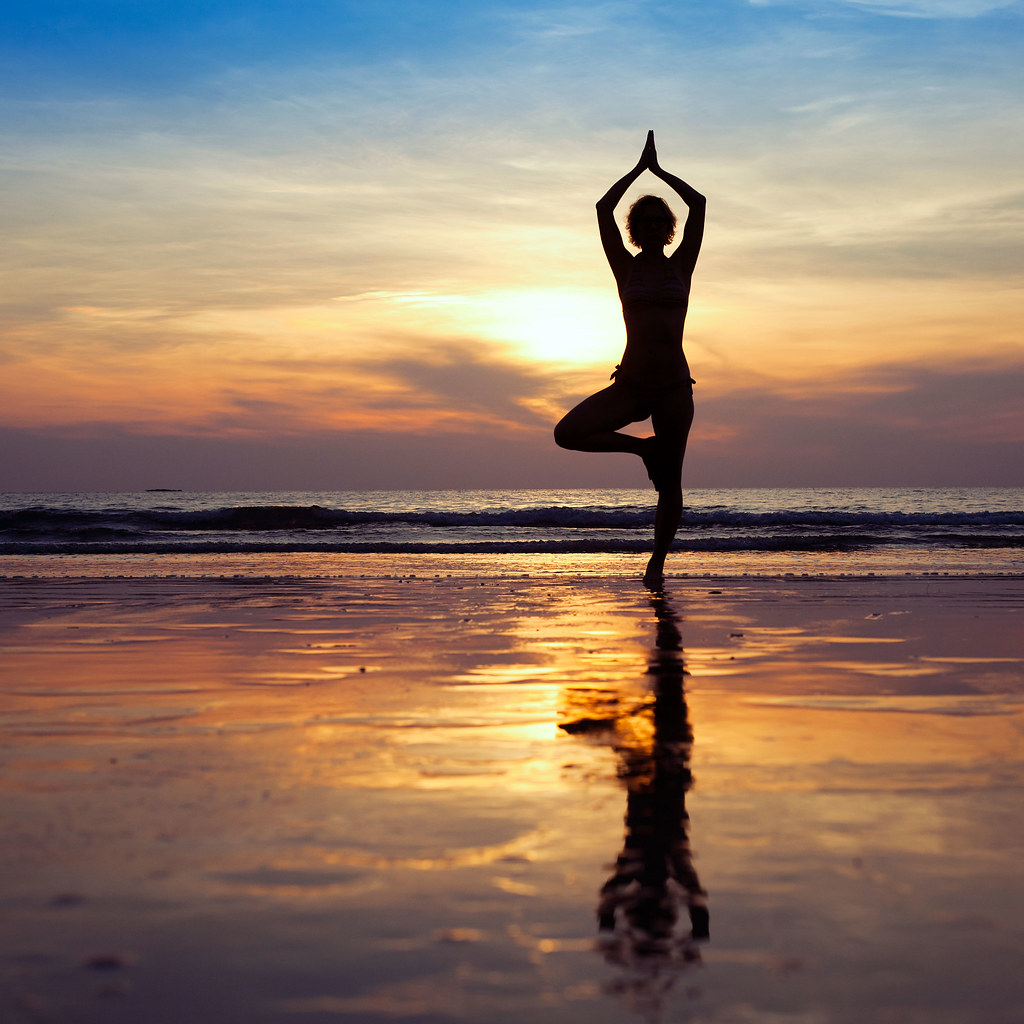 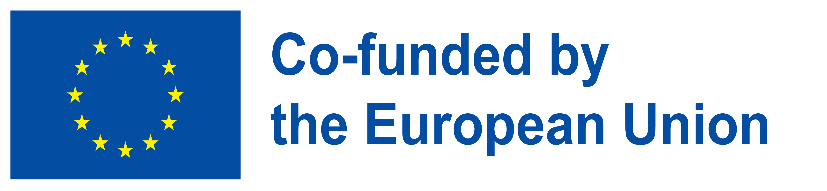 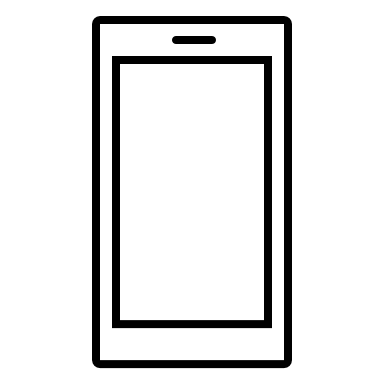 Digitales Wohlbefinden
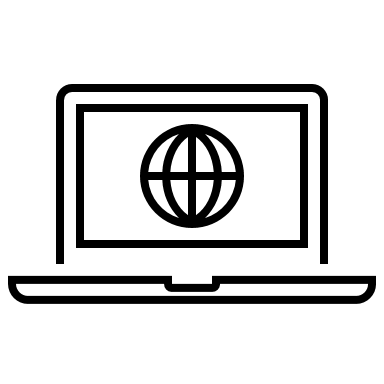 Aufbau digitaler Resilienz indem wir digitales Wohlbefinden und Sicherheit für alle zugänglich machen2022-2-SK01-KA220-ADU-000096888
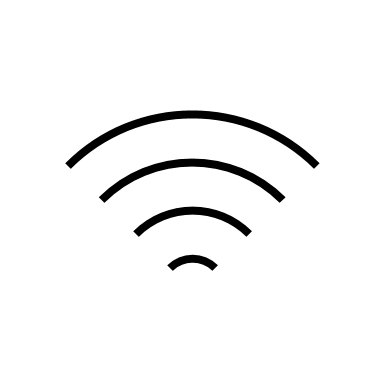 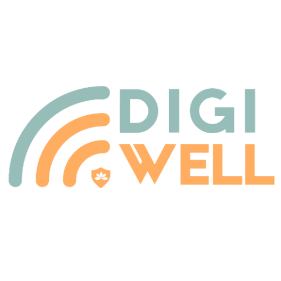 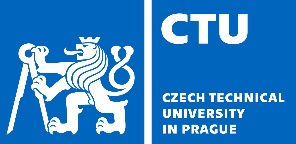 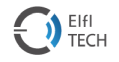 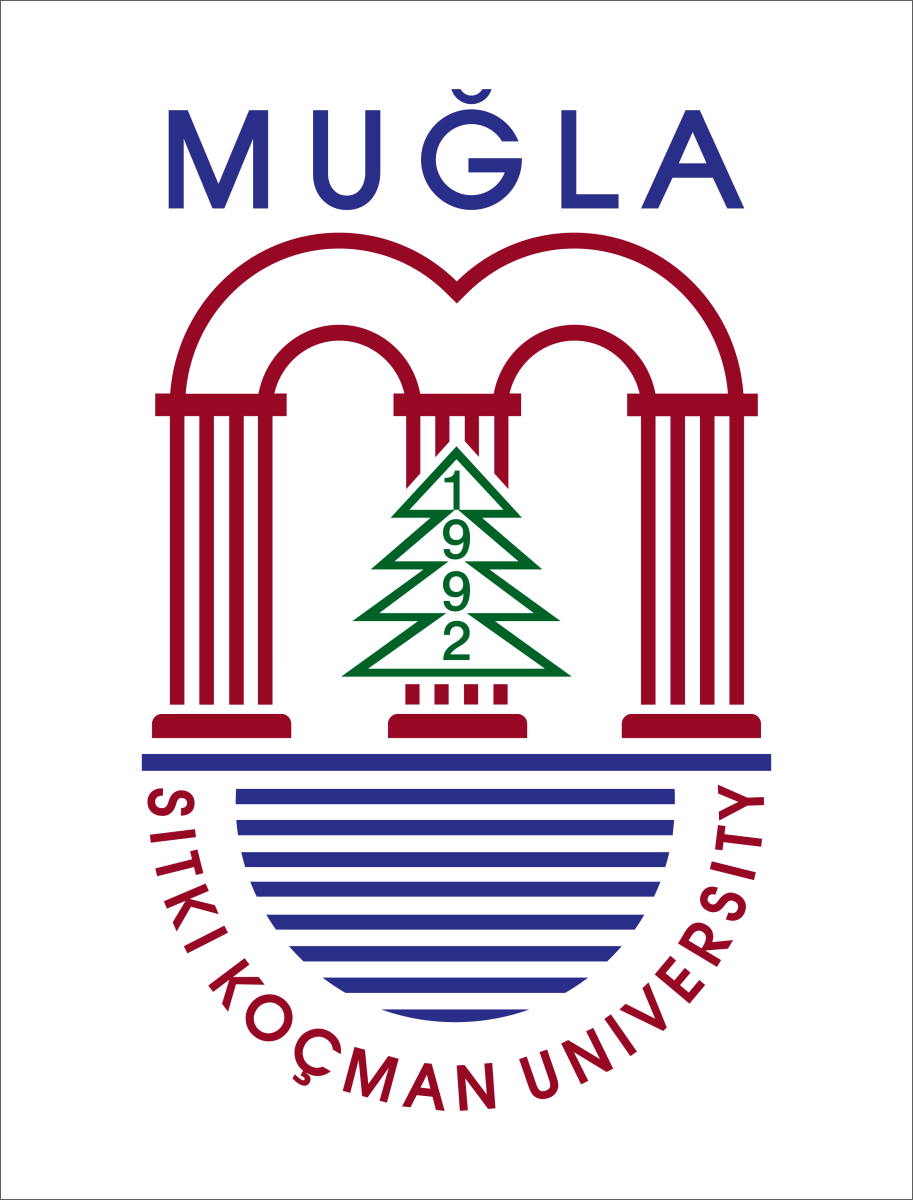 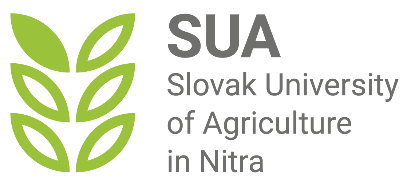 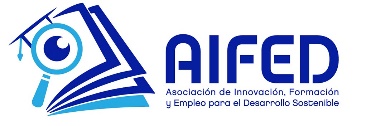 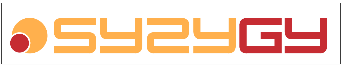 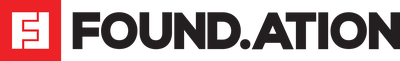 DIGITALES WOHLBEFINDEN: Der Einfluss der Technologie auf das digitale Wohlbefinden
"Konzept "Digitales Wohlbefinden
Die folgenden drei Definitionen1 ergänzen sich gegenseitig: 
Es ist die Fähigkeit einer Person, die negativen Auswirkungen der Technologie auf ihr berufliches und privates Leben wirksam zu bewältigen.
Ein Zustand, in dem man sich persönlich in einem guten Zustand befindet, den man durch die gesunde Nutzung der digitalen Technologie erfährt.
Es geht um die Möglichkeiten, wie die Technologie den Menschen helfen kann, gesund zu leben.
Digitales Wohlbefinden kann als eine Fähigkeit, ein Zustand oder ein Weg betrachtet werden, die sich alle darauf beziehen, dass Menschen in ihrer Beziehung zur Technologie in einem günstigen Zustand sind oder diesen anstreben.
DigiWELL Projekt Output: Handbuch & Methodik für den Aufbau digitaler Resilienz
"Konzept "Digitales Wohlbefinden
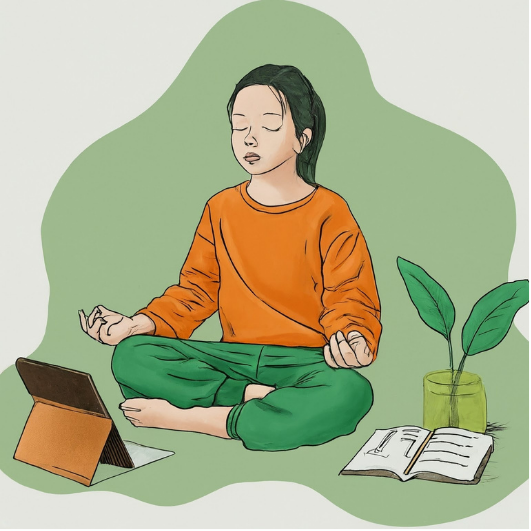 Die Reise zum digitalen Wohlbefinden
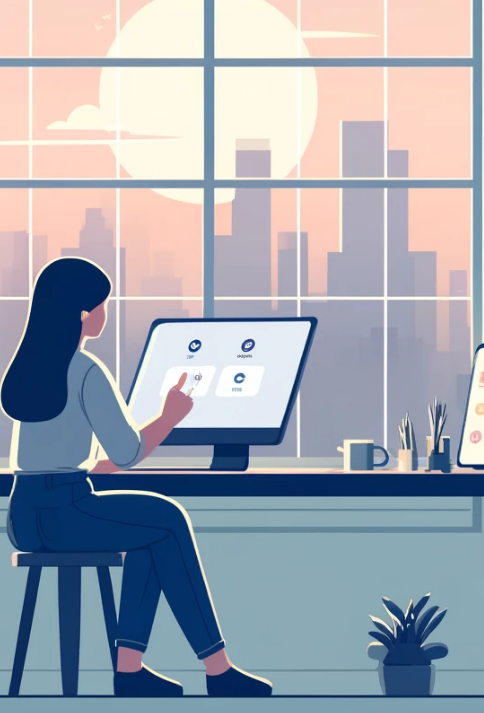 In der pulsierenden Stadt Digiton fühlte sich Ava, eine Grafikdesignerin, von ihrer ständigen Beschäftigung mit digitalen Geräten überfordert. Anfangs stiegen ihre Produktivität und Kreativität, doch schon bald forderten die endlosen Benachrichtigungen und die Bildschirmzeit ihren Tribut an ihrer Gesundheit und ihrem Glück. 
Ava erkannte, dass sie etwas ändern musste, und meldete sich zu einem Kurs über digitales Wohlbefinden an. Sie lernte, dass digitales Wohlbefinden bedeutet, mit den negativen Auswirkungen der Technologie umzugehen, ein gesundes Verhältnis zu ihren Geräten zu pflegen und sie zu nutzen, um ihr Leben zu verbessern, anstatt es zu beeinträchtigen. 
Ava setzte um, was sie gelernt hatte: Sie setzte Grenzen für die Bildschirmzeit, nutzte Apps zur Förderung gesünderer Gewohnheiten und plante regelmäßige digitale Entgiftungen. Allmählich fand sie ihr Gleichgewicht wieder und wandelte ihre Beziehung zur Technologie in eine Beziehung um, die ihr Wohlbefinden und ihr berufliches Wachstum förderte. 
Anhand von Avas Geschichte sehen wir digitales Wohlbefinden als eine Fähigkeit, mit Technologie umzugehen, als einen Zustand persönlicher Gesundheit und als einen Weg, die positiven Beiträge der Technologie zu unserem Leben zu entdecken. Avas Reise inspiriert uns dazu, die Technologie für uns arbeiten zu lassen und einen günstigen Zustand in unserer Beziehung zu digitalen Werkzeugen sicherzustellen.
Für Erwachsene ist ein gesundes, ausgewogenes, erfülltes und nachhaltiges Leben in der digitalen Welt unerlässlich. Genauer gesagt:
Das ist ein wichtiges menschliches Bedürfnis im digitalen Zeitalter.
Sie trägt zur physischen, psychischen und sozialen Gesundheit und zum Wohlbefinden der Menschen bei.
Es geht darum, dass die Menschen die Kontrolle über ihr Leben haben.
Sie fördert die Entwicklung gesunder Gewohnheiten im Umgang mit der digitalen Welt.
Es geht darum, einen achtsamen und verantwortungsvollen Umgang mit der digitalen Welt zu entwickeln.
Sie ist die Schlüsselkomponente für den Aufbau digitaler Resilienz.
Digitales Wohlbefinden: Warum ist es für Erwachsene wichtig?
Getrennt, um wieder zu verbinden
Eines Morgens geschah etwas Ungewöhnliches. Tom erhielt eine E-Mail von einem unbekannten Absender mit dem Titel "Take Control". Neugierig geworden, öffnete Tom die E-Mail und fand darin eine einfache Nachricht: "Beachte, was wichtig ist. Trennen Sie die Verbindung, um sich wieder zu verbinden." Verblüfft und fasziniert beschloss Tom, sich der Herausforderung zu stellen. Er begann damit, sein Handy bei einem Spaziergang im Park zurückzulassen. Als er durch die Grünanlagen schlenderte, bemerkte er das Lachen spielender Kinder und den ruhigen Klang eines nahe gelegenen Brunnens - Geräusche und Anblicke, die er normalerweise nicht wahrnahm.
Inspiriert von dieser Erfahrung machte sich Tom auf den Weg, um seine Stadt und sich selbst neu zu entdecken. Er besuchte Museen, lokale Märkte und Cafés - alles ohne das ständige Piepen seines Telefons. Er begann, in stillen Ecken von Bibliotheken Bücher zu lesen, mit Fremden ins Gespräch zu kommen und Veranstaltungen in der Gemeinde zu besuchen, und fand Freude an echten, ungefilterten Erfahrungen. Als aus Tagen Wochen wurden, erkannte Tom, dass seine digitalen Gewohnheiten ihn kontrollierten, und es war an der Zeit, dies zu ändern. 
Er führte für sich selbst Regeln ein, indem er die Bildschirmzeit einschränkte, Benachrichtigungen nach der Arbeit ausschaltete und sich mehr auf persönliche Gespräche einließ. Langsam gewann er die Kontrolle über sein digitales Leben zurück und entschied, wann und wie er online war. Am Ende war Toms Leben wie verwandelt. Die E-Mail, die einst wie eine kleine Welle erschien, wurde zu einer Welle der Veränderung, die ihn zu einem Leben führte, in dem die Technologie ein Werkzeug und kein Tyrann war. Er lernte, die Technologie zu kontrollieren und sicherzustellen, dass sie sein Leben bereicherte, ohne es zu dominieren. Toms Abenteuer, das durch eine mysteriöse E-Mail ausgelöst wurde, lehrte ihn die unschätzbare Lektion, im Augenblick präsent zu sein und die digitale Welt nach seinen eigenen Bedingungen zu meistern.
Digitales Wohlbefinden und Technologie
Die Technologie ist heute, ob absichtlich oder unabsichtlich, Teil der meisten unserer Lebensbereiche. Sie ist meist ein unvermeidlicher Teil unseres Arbeits- und Berufslebens, unserer Lehr- und Lernerfahrungen und unserer täglichen sozialen Interaktionen und Kommunikation. Sie steht mit vielen Menschen in Verbindung, entweder durch Hardware (z. B. PC, Tablets, Smartphones...) oder durch Webtools, soziale Medien, Apps usw.
Es ist offensichtlich, dass die Technologie die Verbindung mit den Menschen vertieft hat und weiter vertiefen wird. Das digitale Wachstum bei der Nutzung von vernetzten Geräten und Diensten hat sich auf der Grundlage der Daten vom Januar 2024 wie folgt verändert2 : 
+ 0,9 % Technologiebeteiligung der Gesamtbevölkerung (Veränderung gegenüber dem Vorjahr + 74 Millionen Menschen)
+ 2,5 % Einzelne Mobilfunkteilnehmer (Veränderung gegenüber dem Vorjahr + 138 Millionen Menschen)
+ 1,8 % Personen, die das Internet nutzen (Veränderung gegenüber dem Vorjahr + 97 Millionen Personen)
+ 5,6 % Social Media Nutzeridentitäten (Veränderung gegenüber dem Vorjahr + 266 Millionen Menschen)
2. Digital 2024: Globaler Überblicksbericht. DATAREPORTAL. https://datareportal.com/reports/digital-2024-global-overview-report
Digitales Wohlbefinden und Technologie
In Anbetracht der zunehmenden Einbindung der Technologie und ihrer potenziellen Folgen ist es erforderlich, die Auswirkungen der Technologie zu verstehen und ihre Auswirkungen auf das allgemeine Wohlbefinden und das digitale Wohlbefinden zu steuern. 
Das digitale Wohlbefinden umfasst drei Hauptkomponenten:
Die Auswirkungen der Technologie verstehen und erkennen.(Dies werden Sie in diesem aktuellen Abschnitt entdecken)
Ein positives Verhältnis zur Technologie zu haben, indem man gesunde digitale Gewohnheiten entwickelt.(Sie werden dies in den nächsten Abschnitten entdecken)
Umsetzung der besten Praktiken, um ein allgemeines Wohlbefinden zu gewährleisten.(Sie werden dies in den nächsten Abschnitten erfahren)
Der Einfluss der Technologie auf das digitale Wohlbefinden
Es ist offensichtlich, dass der Einsatz von Technologie nicht nur positive, sondern auch negative Auswirkungen auf den Menschen hat. 
Die Unterscheidung dazwischen - positive oder negative Auswirkungen der Technologie - hängt davon ab, inwieweit der Einzelne davon betroffen ist:
ein Bewusstsein für das digitale Wohlergehen haben, 
ein umfassendes Verständnis für diese Auswirkungen haben und 
gesunde Gewohnheiten zu entwickeln und einen achtsamen und verantwortungsvollen Umgang mit der Technik zu pflegen.
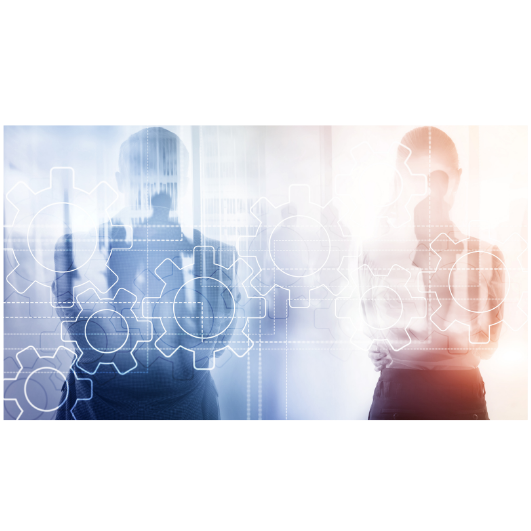 Die wichtigsten positiven Auswirkungen der Technologie
Zugang zu Informationen: Er ermöglicht einen schnellen Zugang zu Informationen und Ressourcen und hilft den Menschen, Entscheidungen zu treffen und Probleme zu lösen. 
Vereinfachung der Hauptaufgaben: Es bietet Werkzeuge zur Vereinfachung der wichtigsten täglichen Aufgaben in verschiedenen Bereichen wie Einkaufen und Bankgeschäfte. 
Höhere Konnektivität: Es hilft den Menschen, sich unabhängig von der Entfernung online miteinander zu verbinden.
Entwicklung von Netzwerken: Sie trägt zum Aufbau von Netzwerken für verschiedene Zwecke wie Werbung, Bildung und Lernen, Arbeitssuche oder Informationsaustausch bei.
Die Auswirkungen der Technologie auf das digitale Wohlbefinden
Die wichtigsten positiven Auswirkungen der Technologie
Ausdruck: Sie bietet Plattformen für den Ausdruck von Ideen und für die Selbstreflexion. 
Beitrag zu Bildung und Lernen: Es trägt zur allgemeinen und beruflichen Bildung bei, indem es den persönlichen Unterricht ergänzt und selbstbestimmtes Lernen ermöglicht.
Gesundheit und Wellness: Sie bietet Informationen zur Gesundheitsfürsorge und Tools wie Gesundheits-Tracker oder Apps, die zu Gesundheit und Wellness beitragen. 
Entspannung: Es bietet Unterhaltungsmöglichkeiten und auch Werkzeuge zum Abbau von Stress und Angstzuständen.
Die Auswirkungen der Technologie auf das digitale Wohlbefinden
Neben ihren zahlreichen positiven Auswirkungen hat die Technologie auch mehrere und komplizierte negative Auswirkungen für Erwachsene. 
Ein konkreter Weg zur Veranschaulichung der Auswirkungen der Technologie könnte darin bestehen, die folgenden Haupttriebkräfte als Objektiv zu verwenden:
Exzessive Bildschirmzeit und Technologieexposition
Soziale Medien
Informationsüberlastung und technologiebedingter Stress
Der Einfluss der Technologie auf das digitale Wohlbefinden
P.s.: Es ist auch möglich, die Auswirkungen der Technologie aus verschiedenen Perspektiven zu betrachten. Die folgenden Teile dieser Folie sollen veranschaulichen, wie Technologie das Leben des Einzelnen und sein allgemeines Wohlbefinden beeinflussen kann.
Übermäßige Bildschirmzeit und Exposition gegenüber Technologie
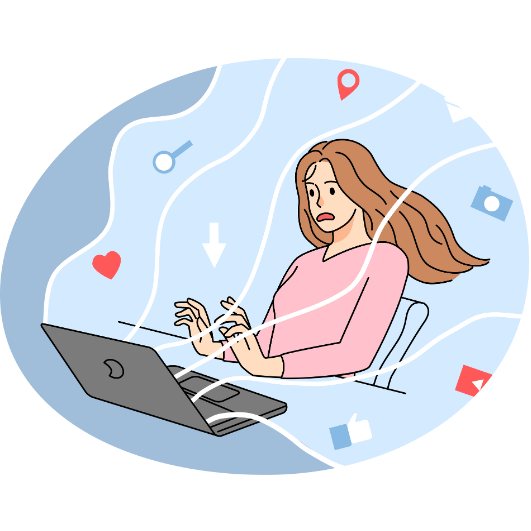 Ausgedehnte Bildschirmarbeit und der Umgang mit Technologie haben negative Auswirkungen auf die körperliche Gesundheit, die psychische Gesundheit und das Wohlbefinden, die sozialen Beziehungen, die Aufmerksamkeitsspanne und die Produktivität . 3
Die Gesamtfolgen schmälern das Wohlbefinden und das digitale Wohlbefinden.
3. Bildschirme stehlen Zeit: Wie exzessive Bildschirmnutzung das Leben junger Menschen beeinflusst. https://zenodo.org/records/10250536
Übermäßige Bildschirmzeit und Exposition gegenüber Technologie
Fettleibigkeit und Bewegungsmangel
Haltungsprobleme
Beeinträchtigung des Sehvermögens
Schlaf-Störungen
Metabolische Störungen im Zusammenhang mit Angst und Depression
Strahlenexposition
Auswirkungen auf die körperliche Gesundheit
Übermäßige Bildschirmzeit und Exposition gegenüber Technologie
Depression
Ängste
Selbstbeschädigung und Aggression
Schlaf-Störungen
Negatives Körperbild und geringes Selbstwertgefühl

Eskapismus (Ausweichen vor Problemen im wirklichen Leben)
Auswirkungen auf psychische Gesundheit und Wohlbefinden
Übermäßige Bildschirmzeit und Exposition gegenüber Technologie
Abnehmende Familienzeit
Reduzierte Interaktion von Angesicht zu Angesicht / Blickkontakt

Verminderte Kommunikationsfähigkeiten im wirklichen Leben
Weniger emphatisches Verstehen
Schwierigkeiten bei der Interpretation sozialer Anhaltspunkte
Soziale Isolation


Abhängigkeit von virtuellen Verbindungen
Weniger Selbstregulierung
Auswirkungen auf die sozialen Bindungen
Übermäßige Bildschirmzeit und Exposition gegenüber Technologie
Verminderte Fähigkeit zur Konzentration
Ablenkung


Reduzierte Informationsverarbeitung
Reduziertes Deep-Thinking
Abhängigkeit von der virtuellen Umgebung und damit verbundene verminderte Kreativität
Abhängigkeit von externen Impulsen
Auswirkung auf Aufmerksamkeit Aufmerksamkeitsspanne und Kreativität
Soziale Medien
Die allgemeine Nutzung sozialer Medien hat ein kompliziertes Umfeld geschaffen, mit dem Erwachsene umgehen müssen. Auf der einen Seite bietet sie viele Möglichkeiten, auf der anderen Seite schafft sie ernsthafte Risiken, Gefahren oder Bedenken für das Wohlergehen der Erwachsenen. 
Die Sicherstellung des digitalen Wohlbefindens des Einzelnen erfordert ein klares Verständnis der negativen Auswirkungen der sozialen Medien auf das Wohlbefinden der Menschen und das digitale Wohlbefinden, aber auch die Berücksichtigung ihrer potenziellen Vorteile.
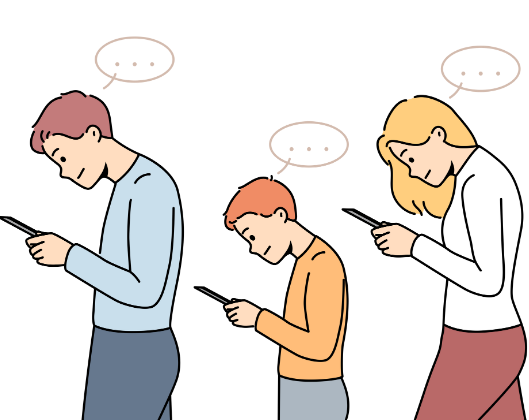 Soziale Medien
Soziale Medien
4. Gupta, C., Jogdand, S., & Kumar, M., (2022). Überprüfung der Auswirkungen der sozialen Medien auf die psychische Gesundheit von Jugendlichen und jungen Erwachsenen. Cureus, 14(10), e30143.
Soziale Medien
Informationsüberlastung und Stress
Die Informationsüberlastung (IO) in der digitalen Welt ist das Ergebnis des Überangebots an Informationen auf verschiedenen Online-Plattformen und der schnellen Informationsbereitstellung. Da die Zahl der Online-Tools und -Ressourcen rasch zunimmt, steigt die Menge der online verfügbaren Informationen von Tag zu Tag. 

IO kann bei Erwachsenen aus folgenden Gründen zu Stress führen:
IO kann die Entscheidungsfindung erschweren.
IO kann das Gefühl der mangelnden Kontrolle über Informationen fördern.
IO kann zu einer Beeinträchtigung der Aufmerksamkeitsspanne und der Konzentration führen.
IO kann die Angst auslösen, etwas zu verpassen.
IO kann den Zeitdruck erhöhen.
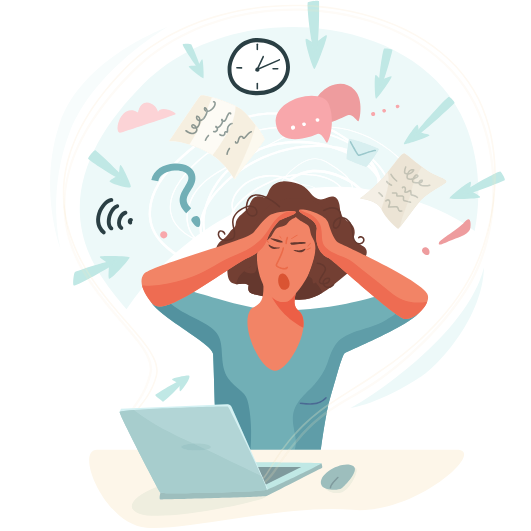 Informationsüberlastung und Stress
REMINDERS
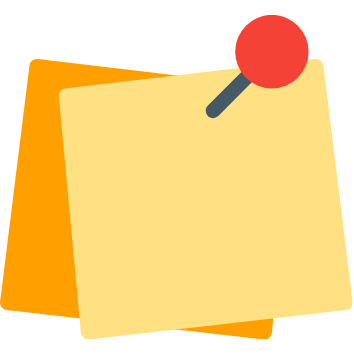 Digitales Wohlbefinden ist ein ganzheitliches Thema, das die Versuche des Einzelnen, eine gesunde Beziehung zur Technologie aufzubauen, und die Ergebnisse dieser Versuche (ihren Zustand) umfasst. 
Je mehr Erwachsene das digitale Wohlbefinden kennen, verstehen und praktizieren, desto mehr haben sie die Möglichkeit, wirklich von der Technologie zu profitieren und ihre negativen Auswirkungen zu beseitigen.
Freie Lizenz 
 
Das hier im Rahmen des Projekts "Building Digital Resilience by Making Digital Wellbeing and Security Accessible to All 2022-2-SK01-KA220-ADU-000096888" entwickelte Produkt wurde mit Unterstützung der Europäischen Kommission entwickelt und gibt ausschließlich die Meinung des Autors wieder. Die Europäische Kommission ist nicht für den Inhalt der Dokumente verantwortlich. 
Die Veröffentlichung steht unter der Creative Commons Lizenz CC BY- NC SA.

 


Diese Lizenz erlaubt Ihnen, das Werk zu verbreiten, zu remixen, zu verbessern und darauf aufzubauen, jedoch nur nicht kommerziell. Bei der Verwendung des Werkes sowie von Auszügen daraus muss: 
müssen die Quelle und ein Link zur Lizenz angegeben werden und eventuelle Änderungen müssen erwähnt werden. Die Urheberrechte verbleiben bei den Autoren der Dokumente. 
das Werk darf nicht zu kommerziellen Zwecken verwendet werden. 
Wenn Sie das Werk neu komponieren, konvertieren oder darauf aufbauen, müssen Ihre Beiträge unter derselben Lizenz wie das Original veröffentlicht werden.  
Haftungsausschluss:
Finanziert von der Europäischen Union. Die geäußerten Ansichten und Meinungen sind jedoch ausschließlich die des Autors/der Autoren und spiegeln nicht unbedingt die der Europäischen Union oder der Europäischen Exekutivagentur für Bildung und Kultur (EACEA) wider. Weder die Europäische Union noch die EACEA können für diese verantwortlich gemacht werden.